Asynchronous Secure Multiparty Computation in Constant Time
Ran CohenBar-Ilan University
Information Sharing
A terrorist threat over the world
Several intelligence agencies try to stop it
Each agency has secret data – can’t stop attack alone
If sufficiently many agencies join forces – they can stop the attack together
The terrorists have double agents in some agencies
The terrorists can delay communication
Can the world be saved in time?
Secure Multiparty Computation
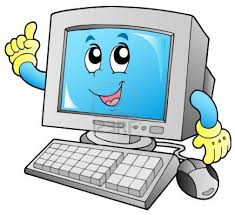 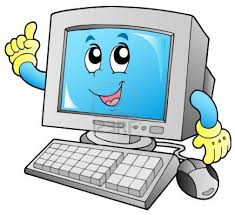 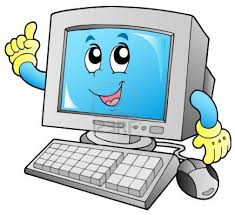 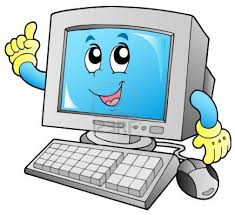 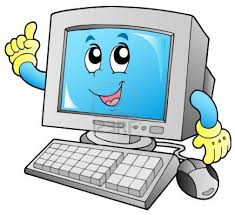 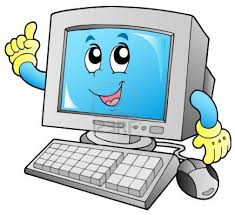 Security Requirements
Correctness: parties obtain correct output (even if some parties misbehave)
Privacy: only the output is learned (nothing else)
Input completeness: the inputs of all honest parties are considered in the computation
Guaranteed termination: the computation completes after a finite number of steps
Simulation-Based Security
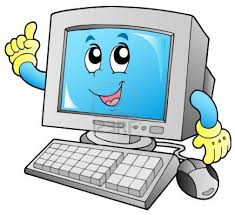 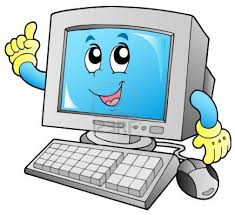 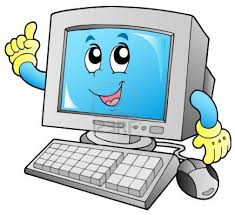 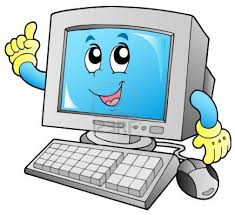 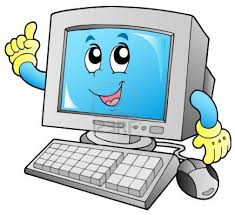 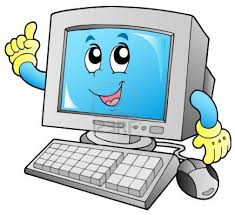 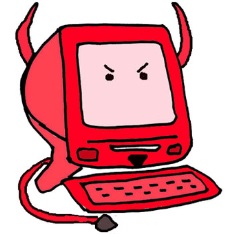 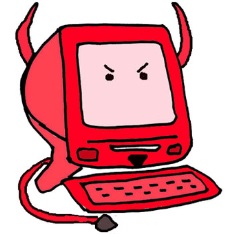 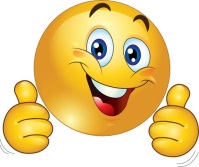 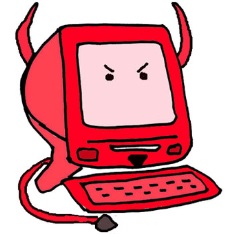 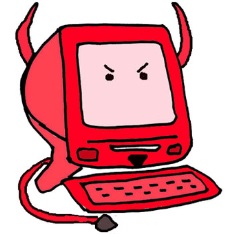 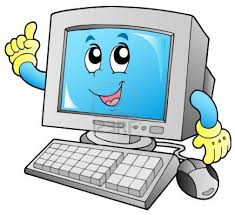 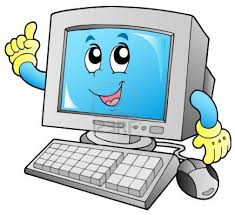 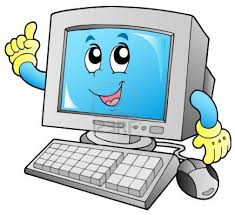 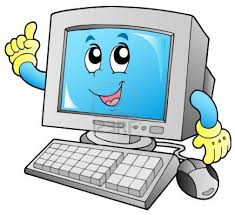 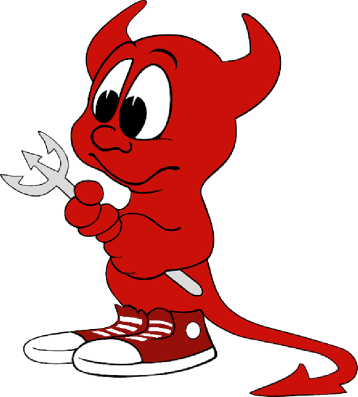 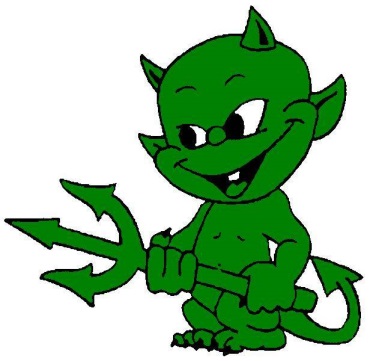 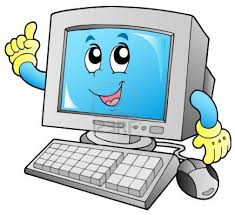 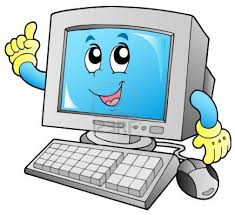 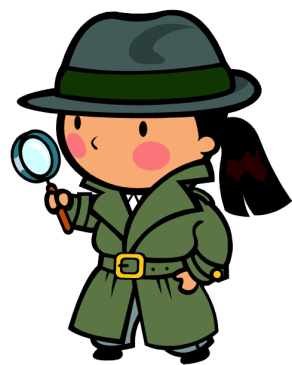 Communication Model
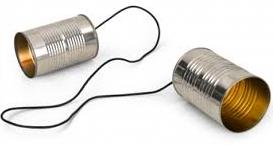 Point-to-Point (P2P) Model
Authenticated communication lines between every pair of parties
Message delivery:
Synchronous
Asynchronous (with eventual delivery)
Fully-asynchronous (no guaranteed delivery)
Message Delivery
Asynchronous with Eventual Delivery
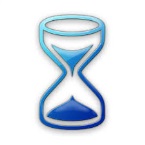 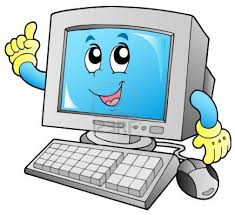 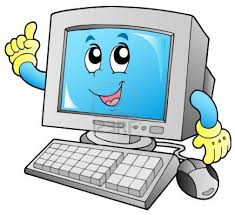 Delay
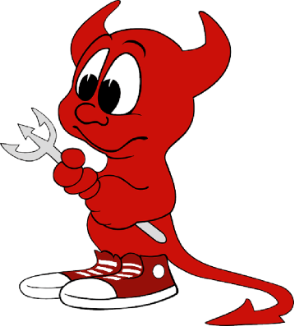 ED-Asynchronous – Main Obstacle
No time-out Honest parties cannot distinguish between:
A corrupted party not sending a message
An honest party whose messages are delayed
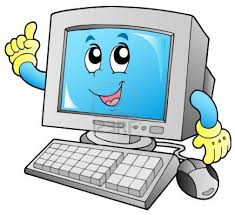 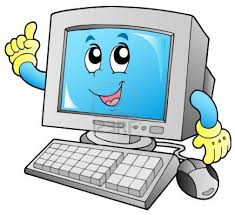 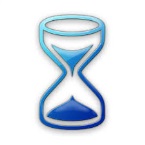 Delay
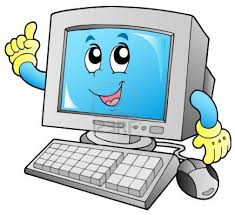 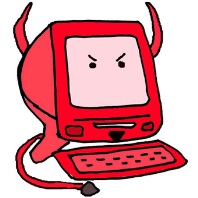 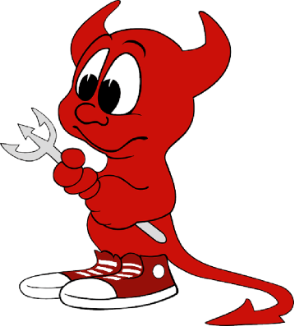 Asynchronous Byzantine Agreement (ABA)
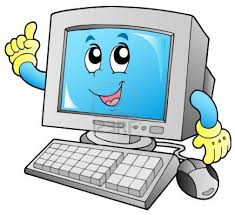 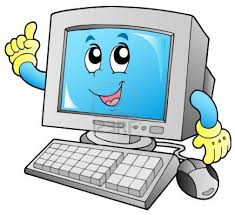 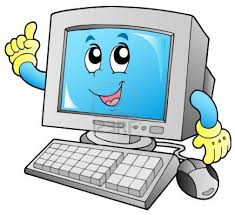 Asynchronous Byzantine Agreement (ABA)
Scenario 0
Scenario 1
does nothing
does nothing
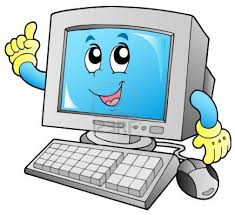 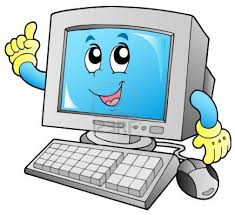 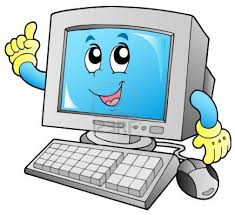 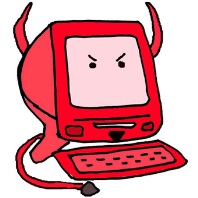 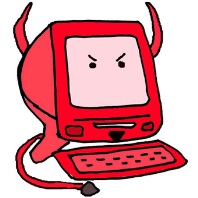 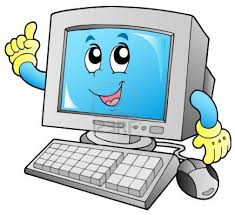 Scenario  2
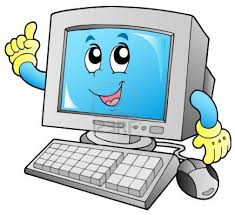 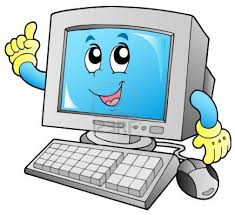 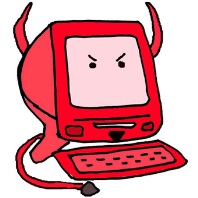 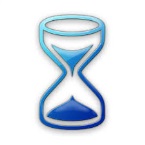 Known Feasibility Results
[GMW’87][BGW’88]
[BCG’93][BKR’94]
[CLOS’02]
[CLOS’02]
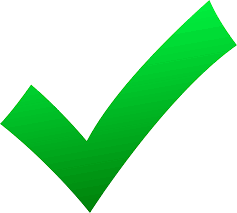 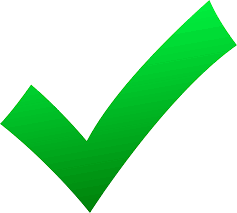 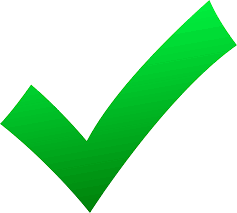 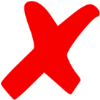 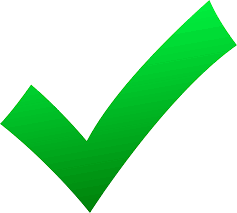 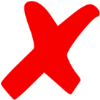 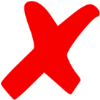 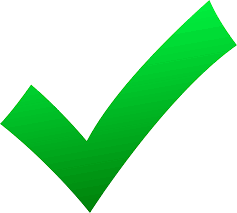 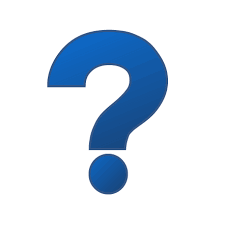 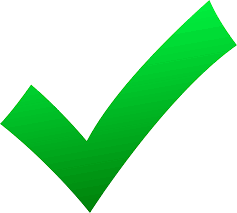 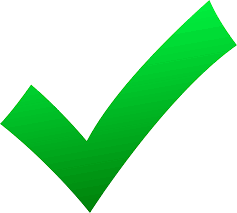 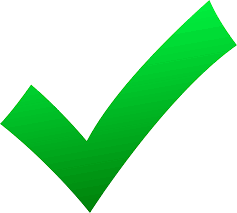 Constant Time
[BMR’90]
[IPS’08]
[IPS’08]
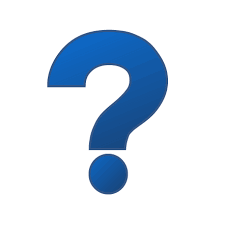 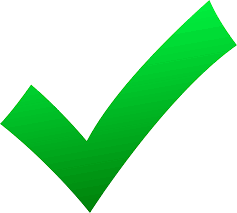 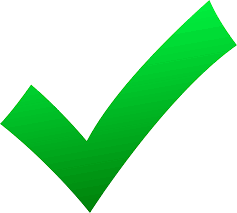 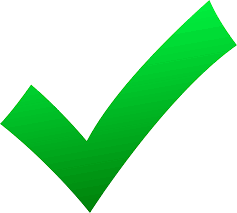 [AJLTVW’12]
[AJLTVW’12]
[AJLTVW’12]
The Ideal Model
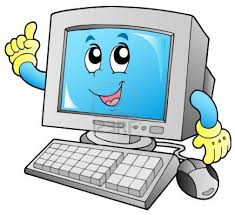 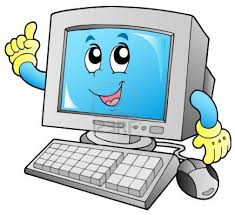 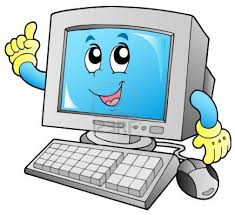 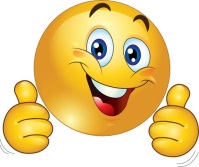 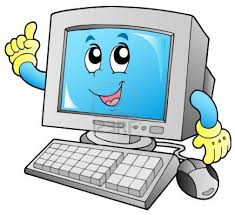 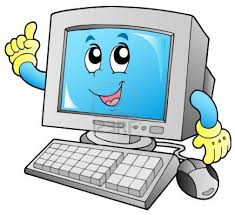 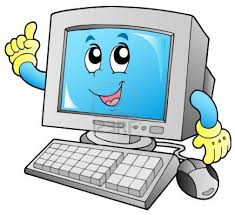 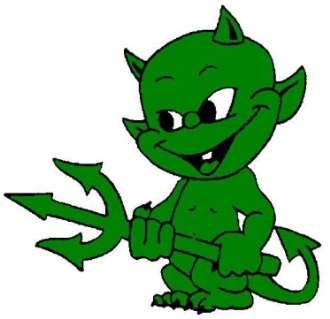 Our Results
No constant time protocols  [FLP’85]
Warmup – Multiparty ZKP
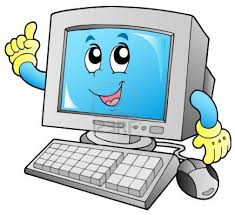 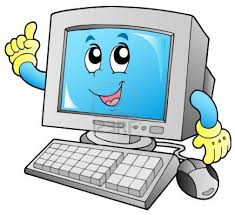 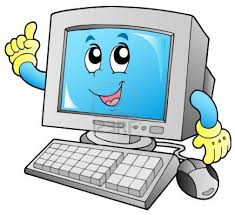 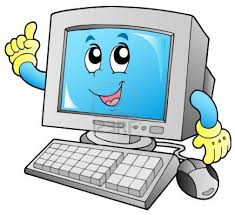 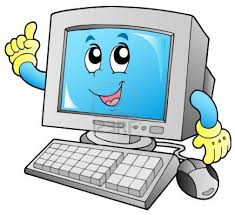 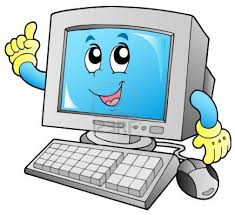 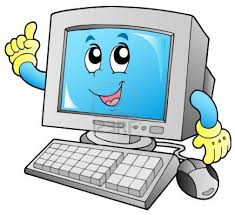 The Protocol (Builds on [HNP’08])
Input-Distribution Phase
Computation and Threshold Decryption
Termination Phase
Summary
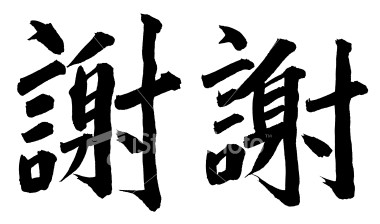